КРЕМЕНЕЦЬКИЙ РАЙОННИЙ МЕТОДИЧНИЙ КАБІНЕТГоринська загальноосвітня школа І-ІІІ ступенів
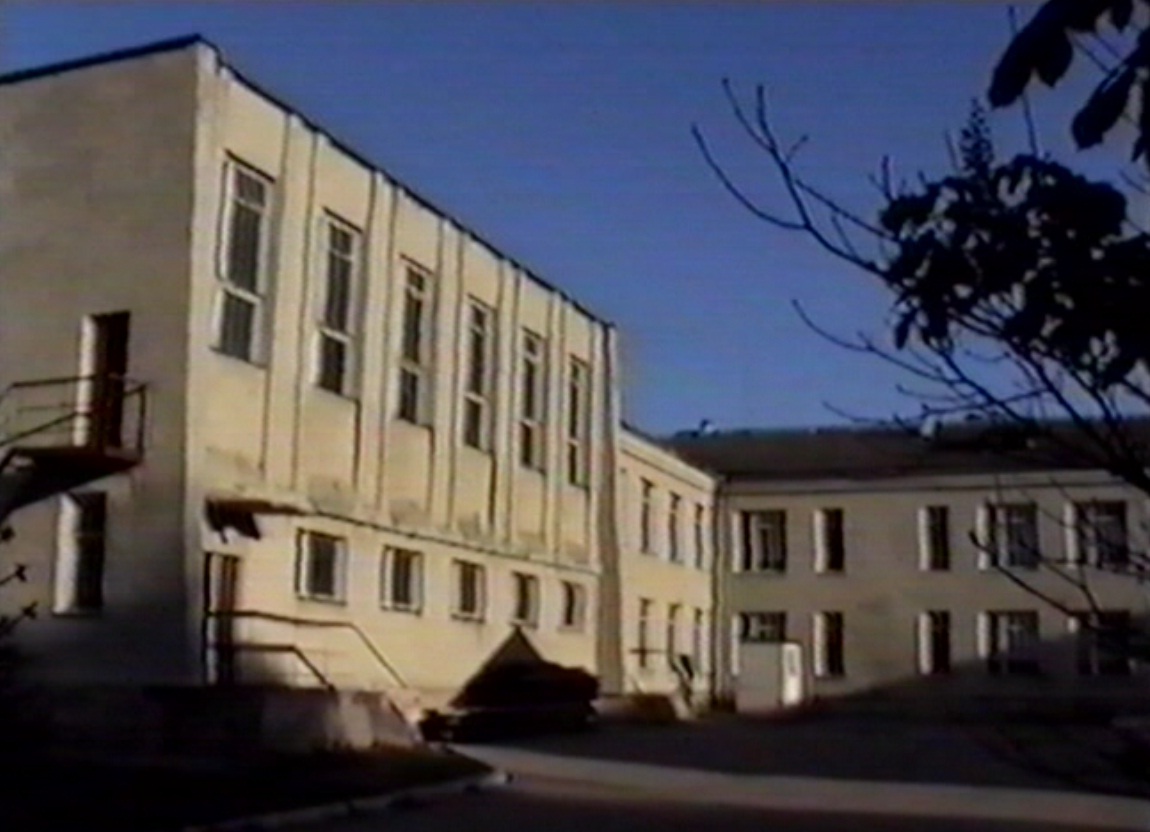 Гармонізація  родинного та шкільного виховання 
на засадах педагогіки життєтворчості
(на допомогу  педагогам-виховникам 
навчальних закладів району)


2012
«Дитина – дзеркало сім’ї; як у краплі води відбивається сонце – так у дітях відбивається моральна чистота матері і батька»,  - писав В.Сухомлинський
БАТЬКІВСЬКИЙ ВСЕОБУЧ
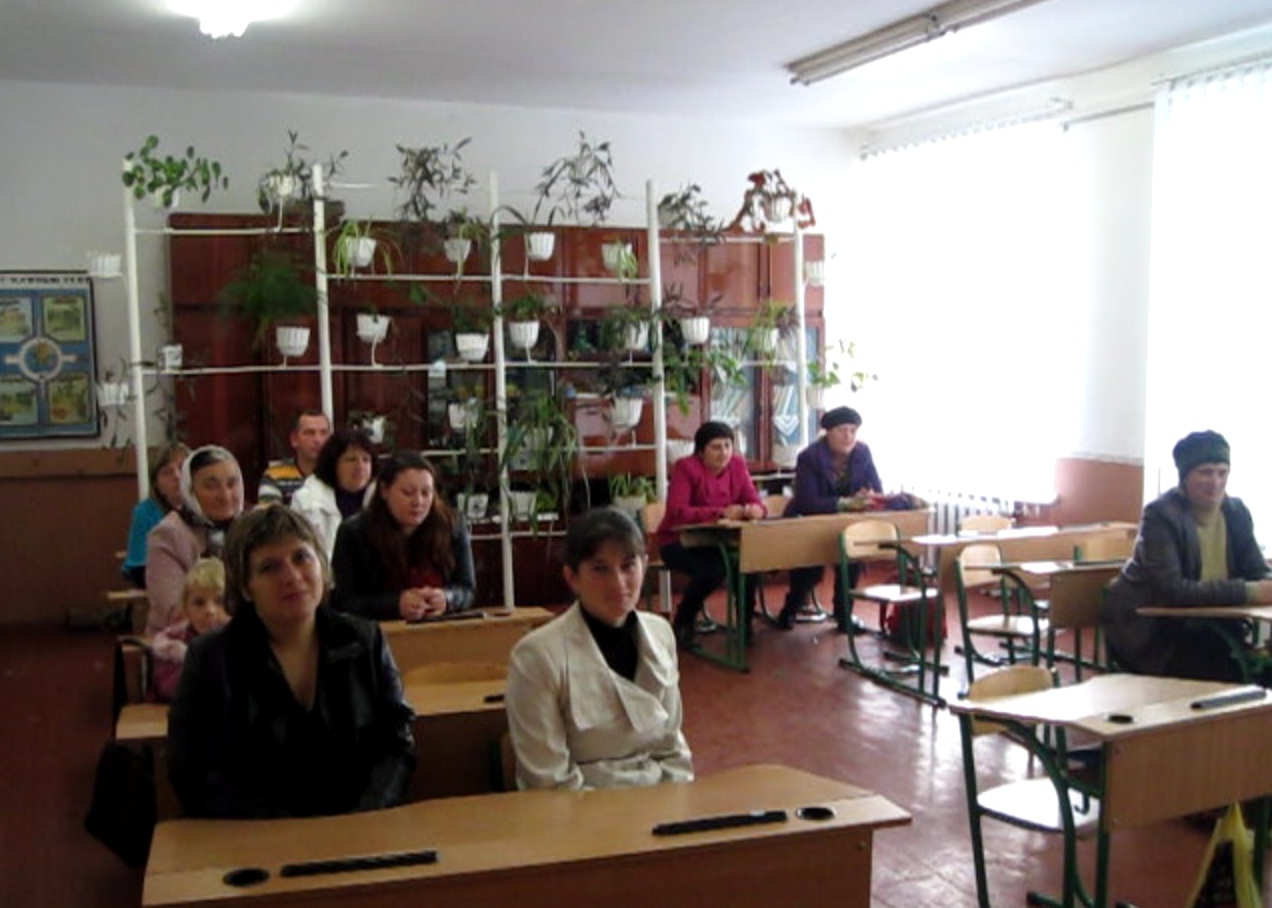 БАТЬКІВСЬКІ ЗБОРИ
Завдання батьківського комітету:
зміцнення зв’язку між школою і родиною з метою встановлення єдності виховних вимог і впливів на дітей;
залучення батьків до активної участі у житті класу, школи, до організації позакласної роботи;
участь в організації широкої педагогічної пропаганди серед батьків;
допомога школі в якісному здійсненні повної загальної середньої освіти.
Напрямки роботи батьківського комітету:
вирішення завдань організації навчальної діяльності;
організація і проведення батьківських зборів;
створення і примноження традицій школи;
залучення батьків до проведення бесід, дискусій, родинних свят, інших творчих справ;
робота шкільної ради профілактики правопорушень;
організація дозвілля учнів;
організація зустрічей з психологом та лікарями.
АКТИВНІ ТА ІНТЕРАКТИВНІ ФОРМИ РОБОТИ
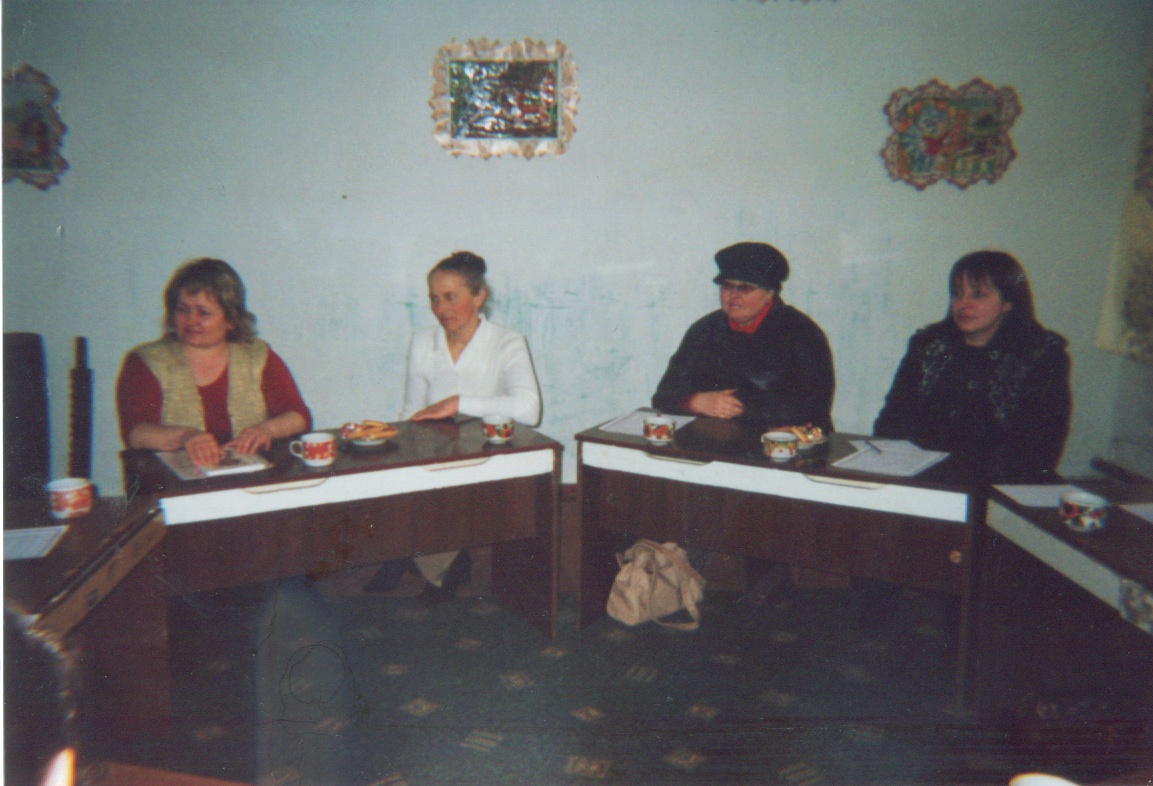 ДИСКУСІЯ
ТРЕНІНГ
ПРАКТИКУМ
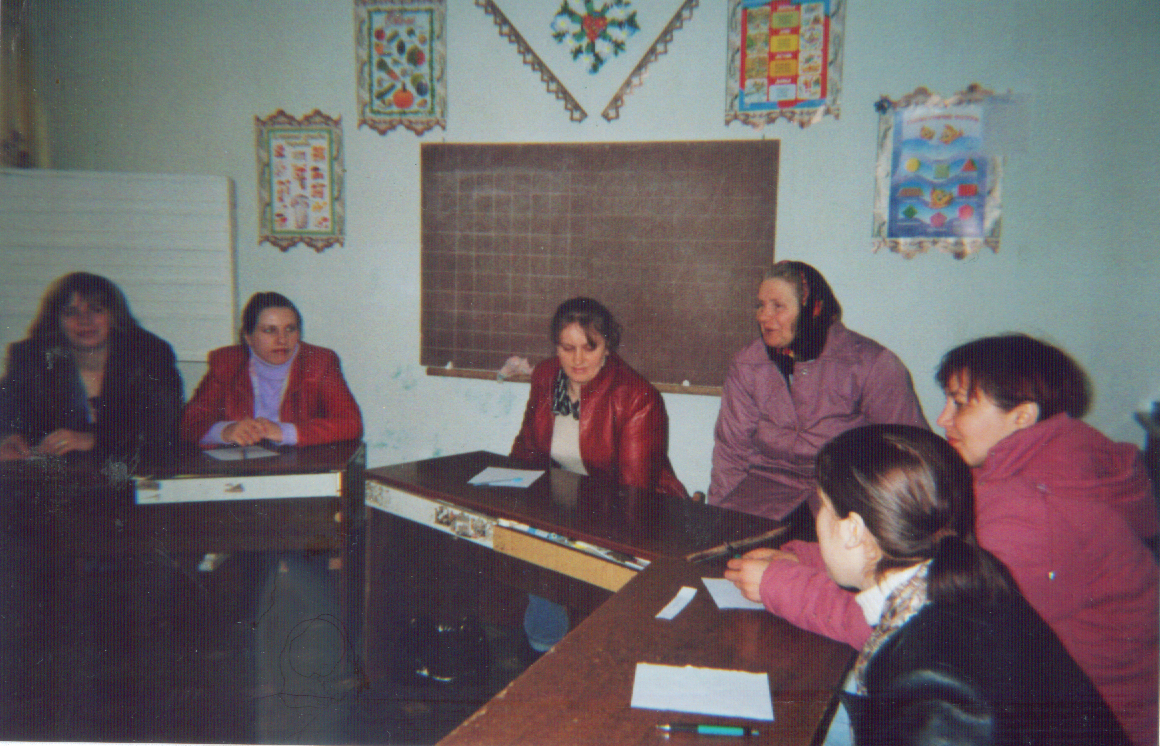 СЕМІНАР-
КОЛЕКТИВНІ
ТВОРЧІ СПРАВИ
«Людське щастя від роду і до роду у вись росте з корінням родоводу»
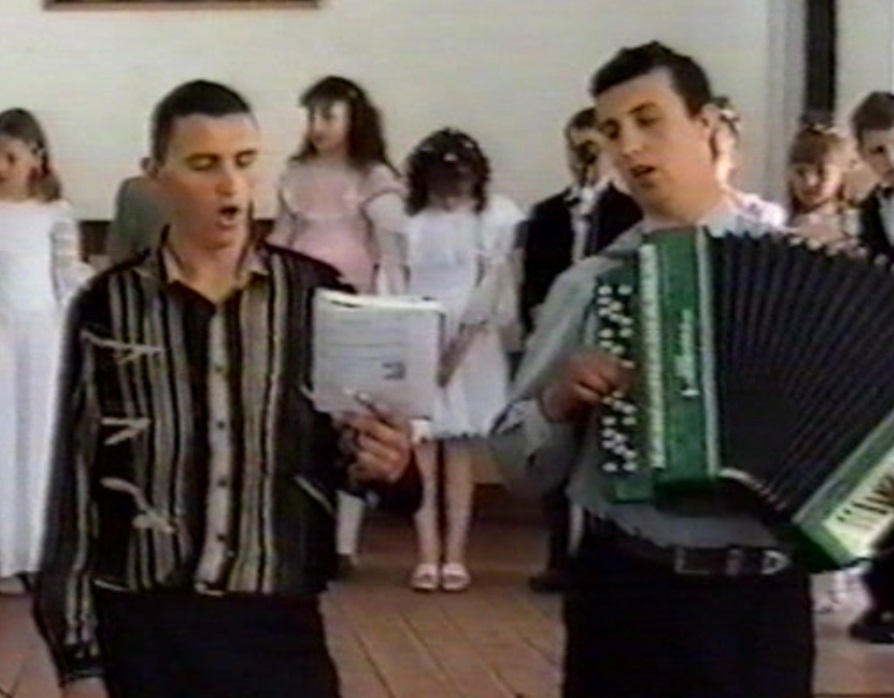 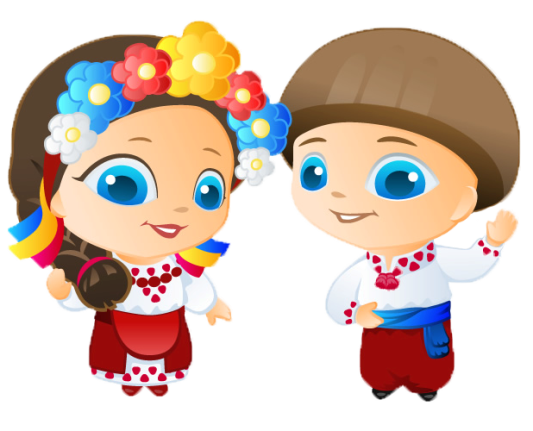 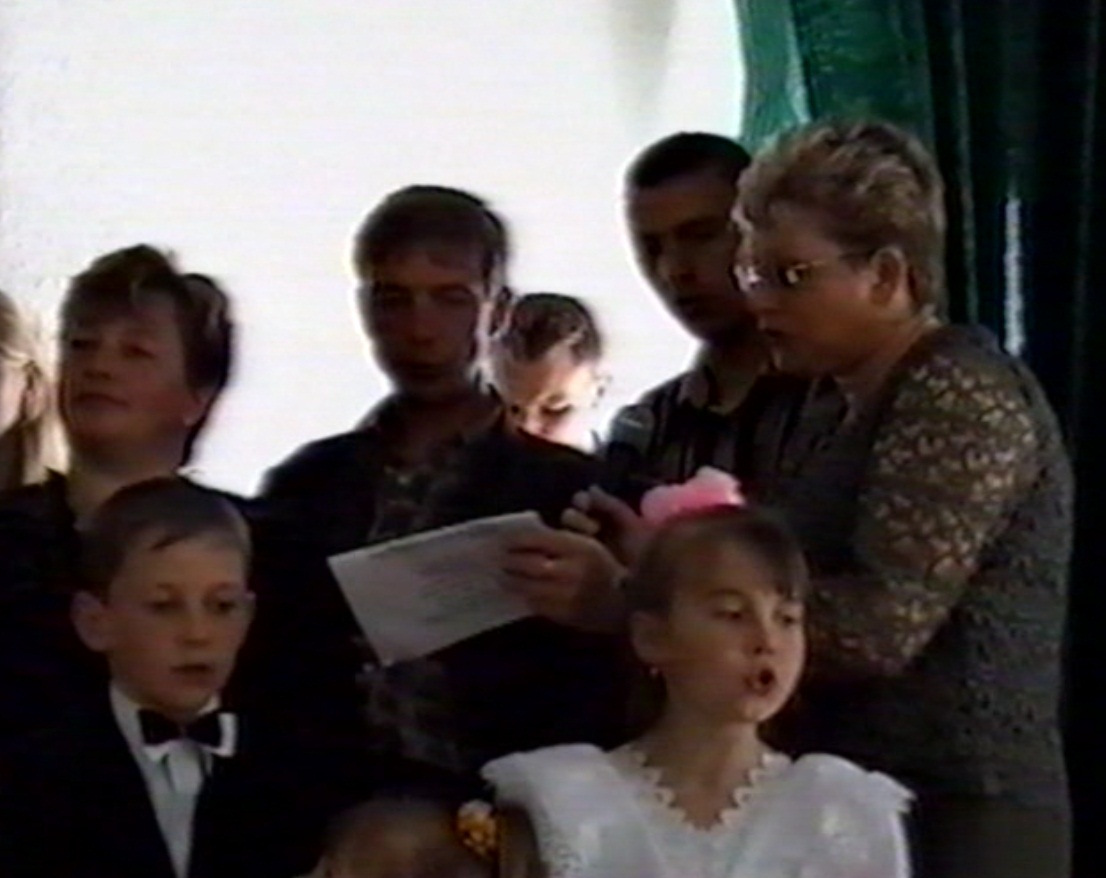 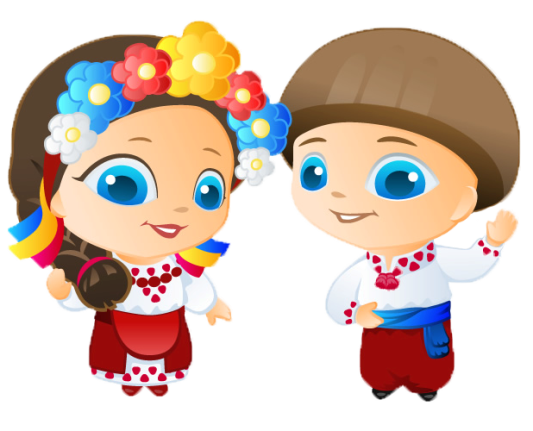 музичне мистецтво
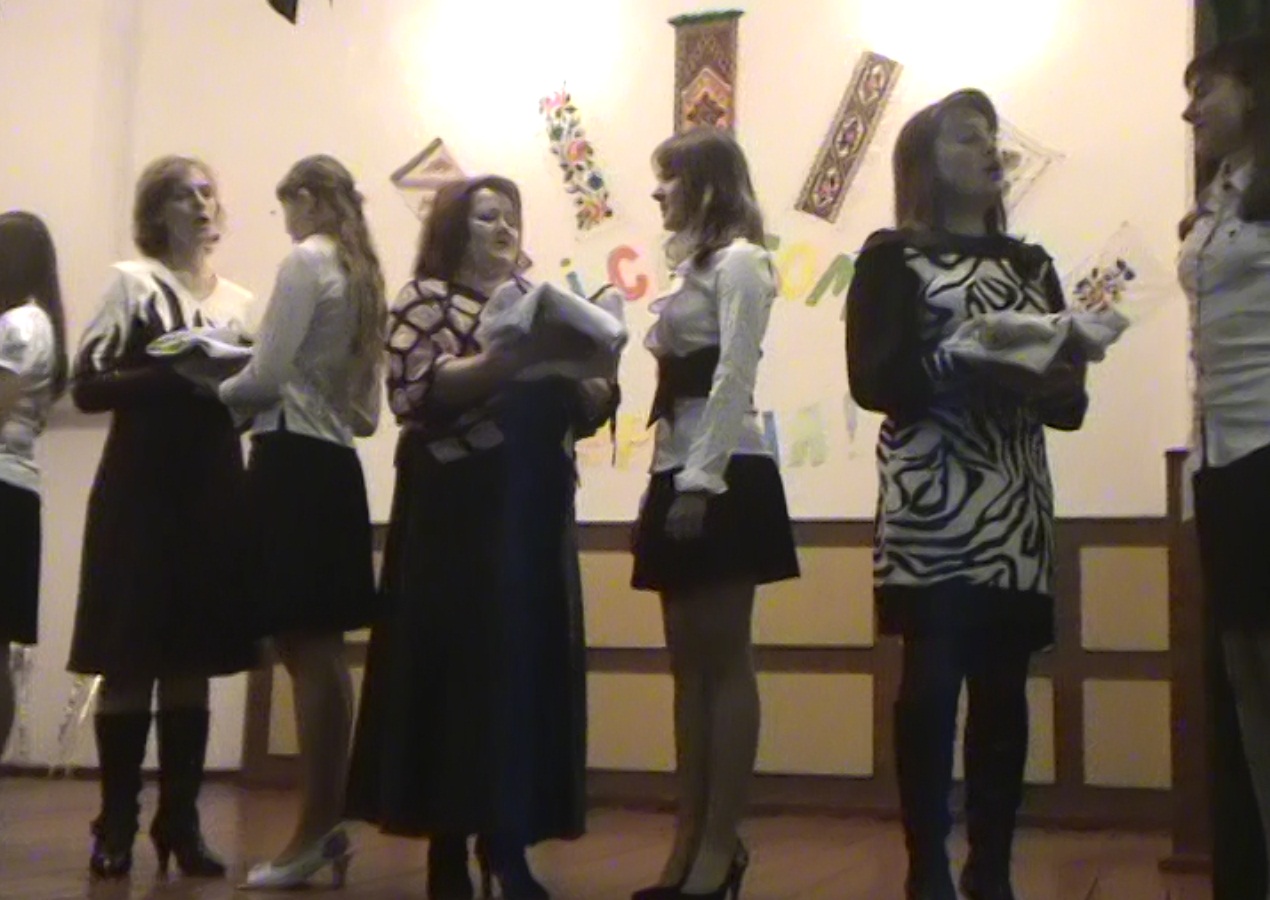 «Лиш би мама на світі жила»
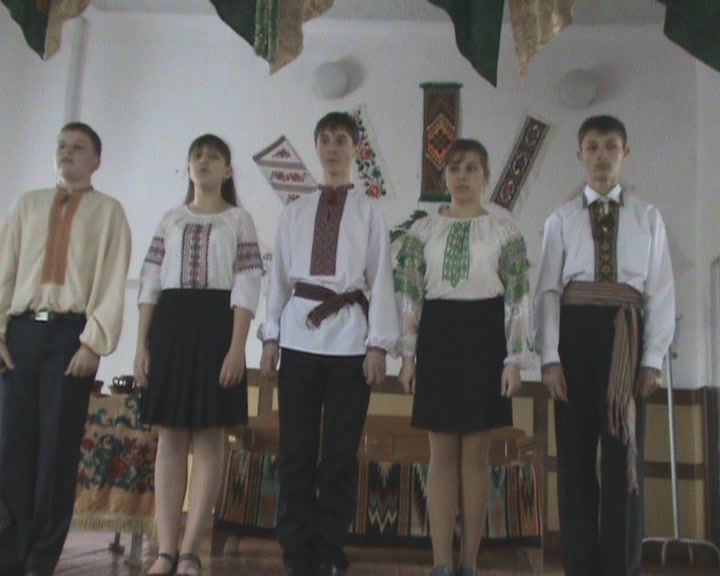 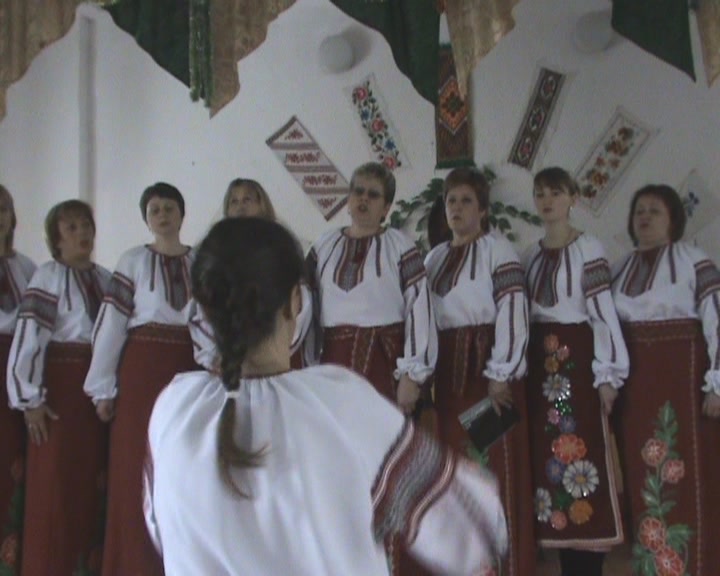 театральне мистецтво
крізь століття!»
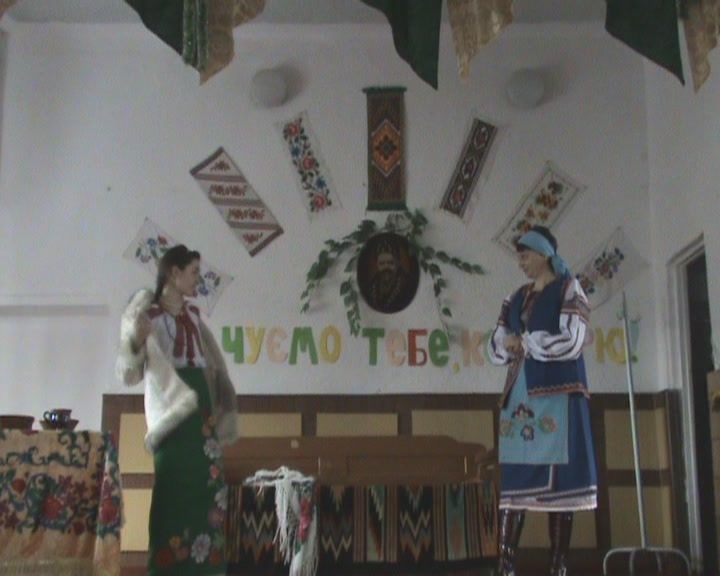 «Ми чуємо тебе,
 Кобзарю,
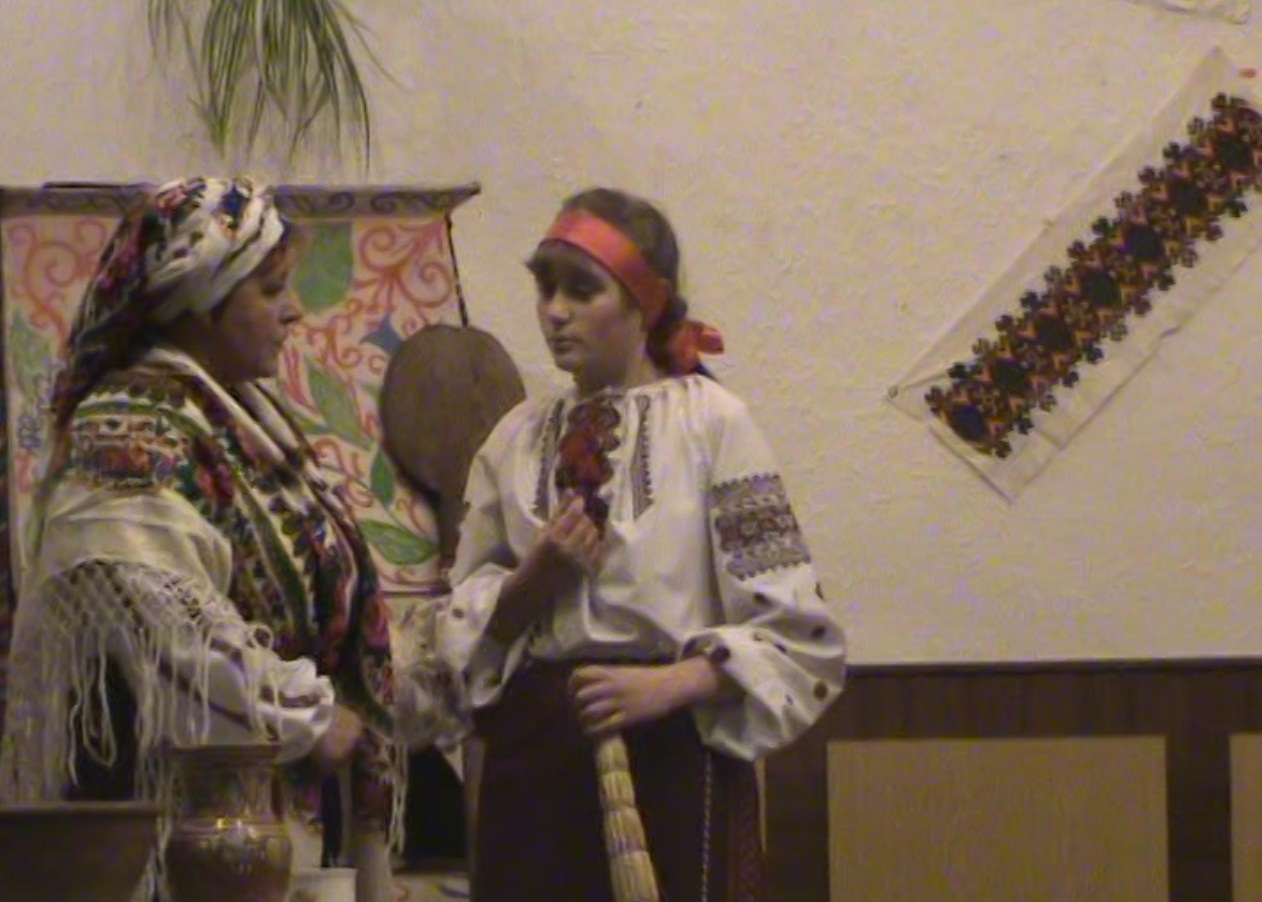 вечорниці
Андріївські
здоровий спосіб життя
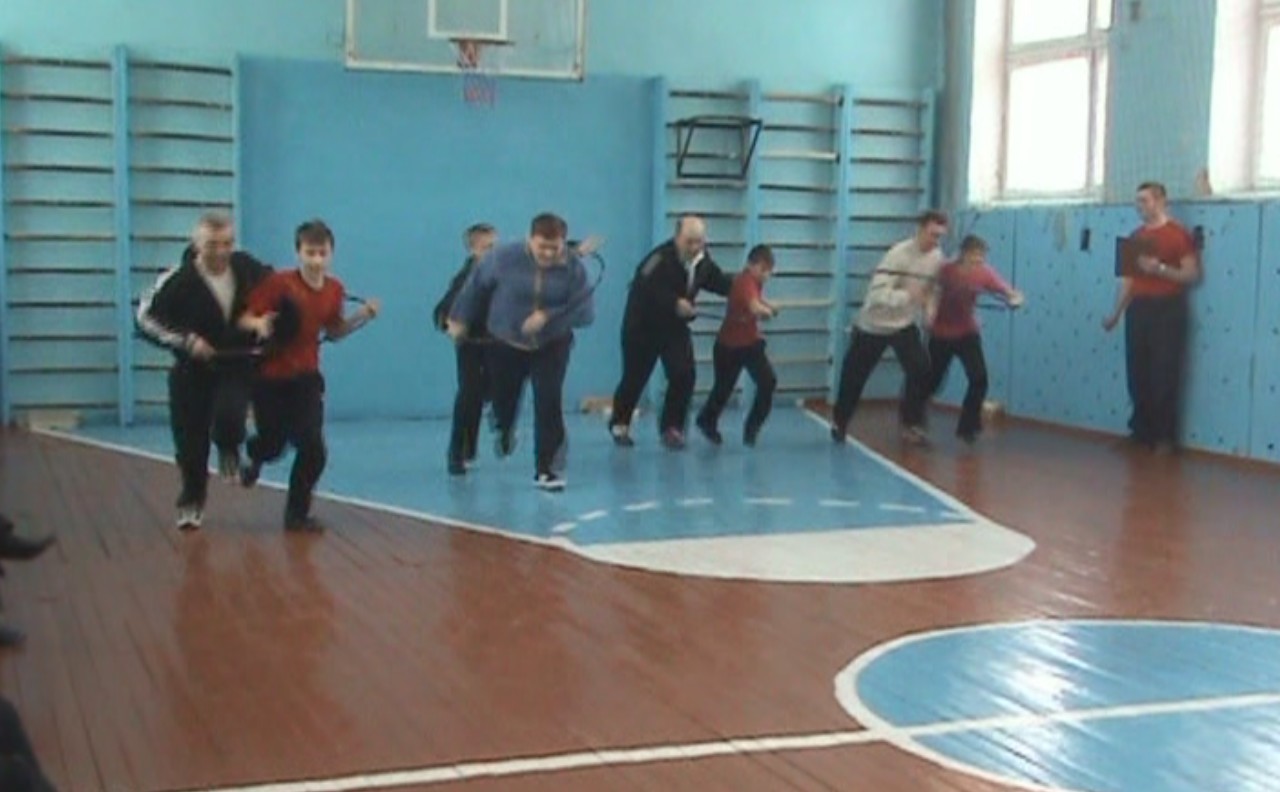 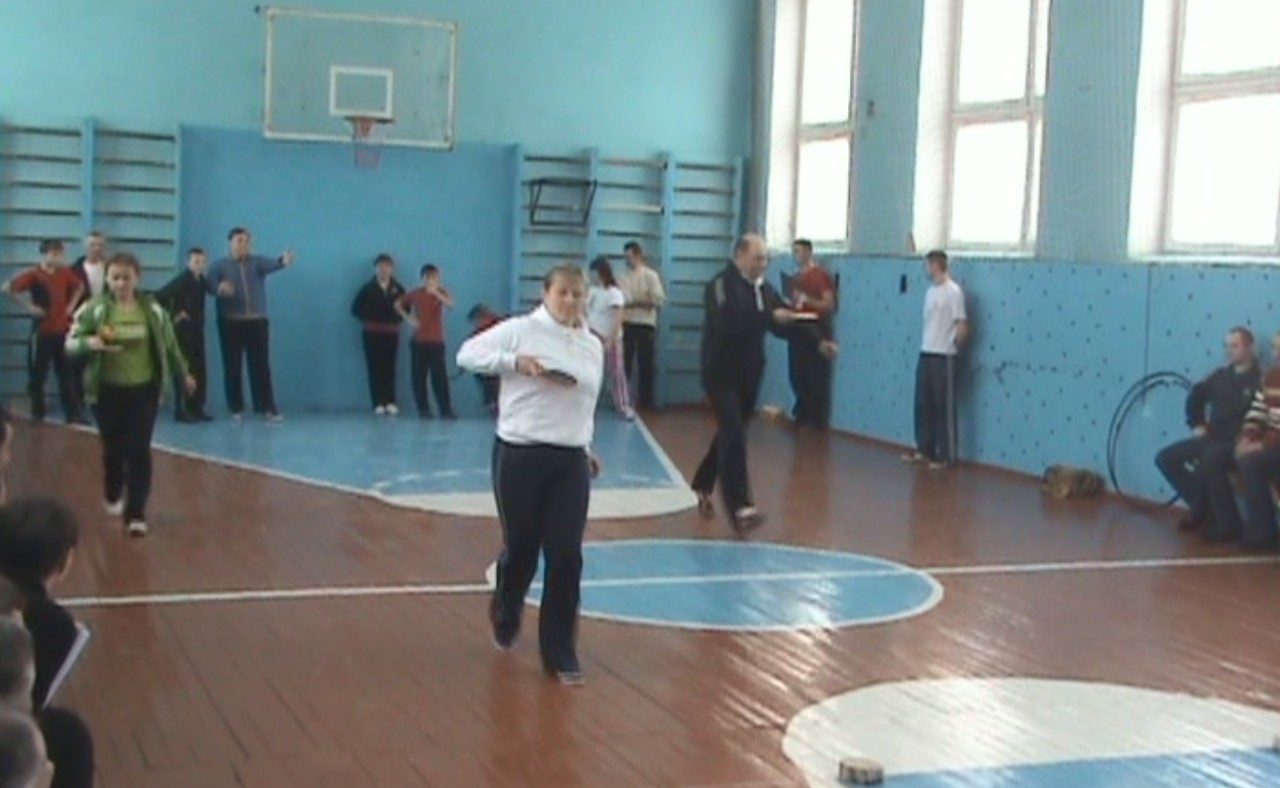 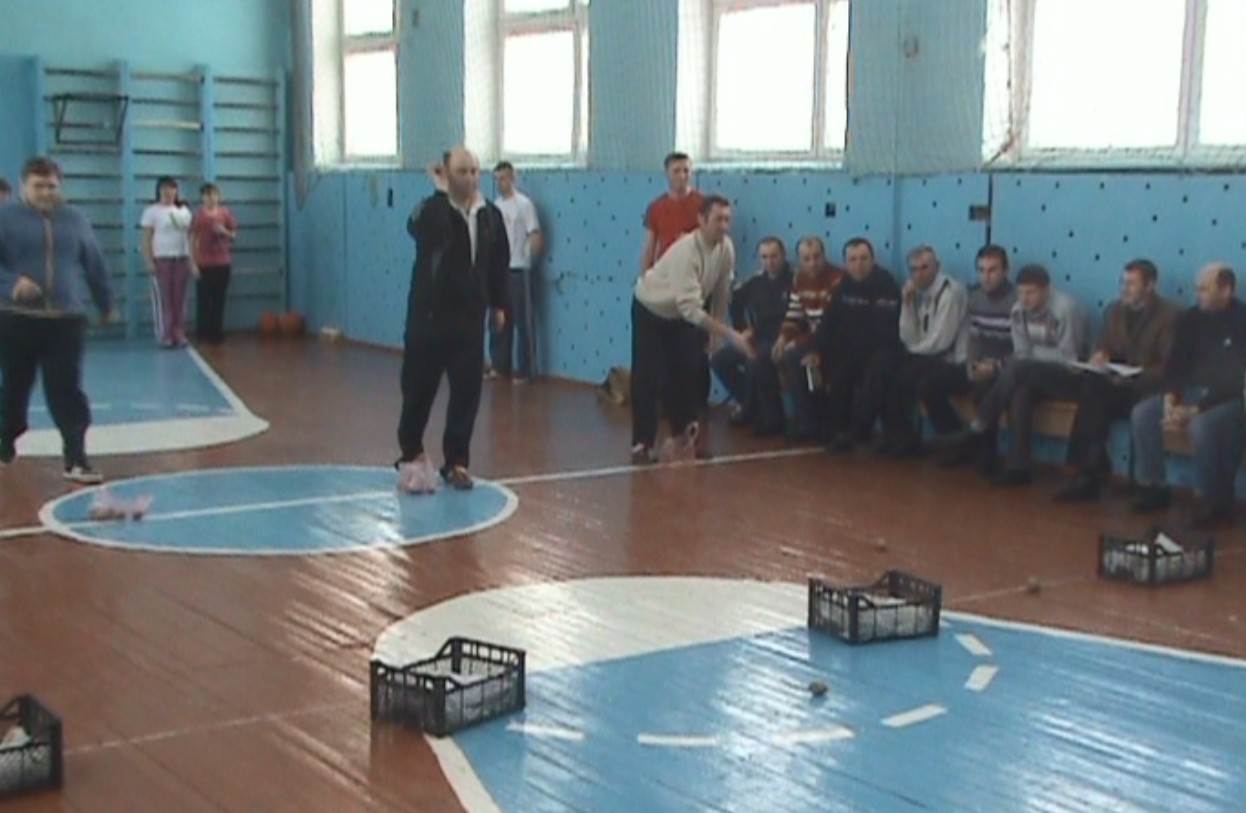 «Тато, мама, я – спортивна сім’я»
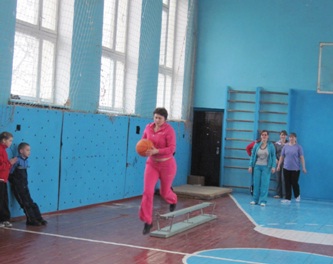 «У здоровому 
тілі -
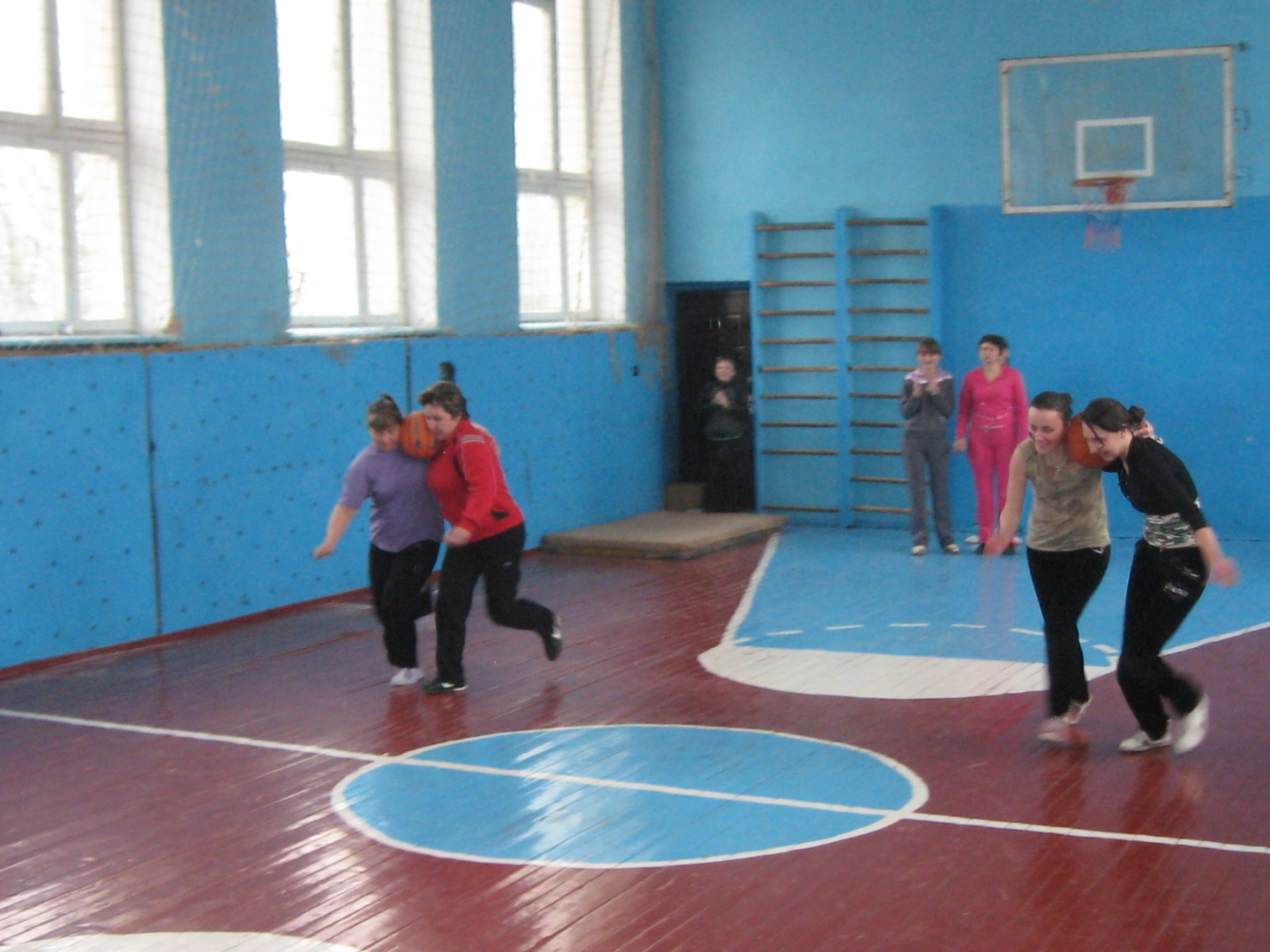 здоровий 
дух»
трудова діяльність
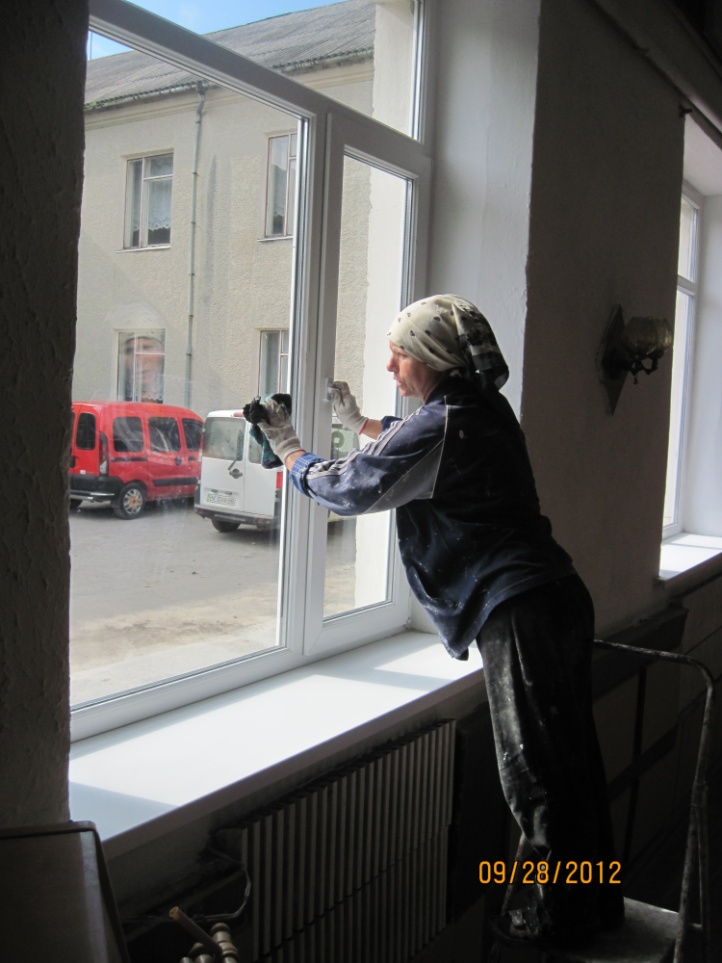 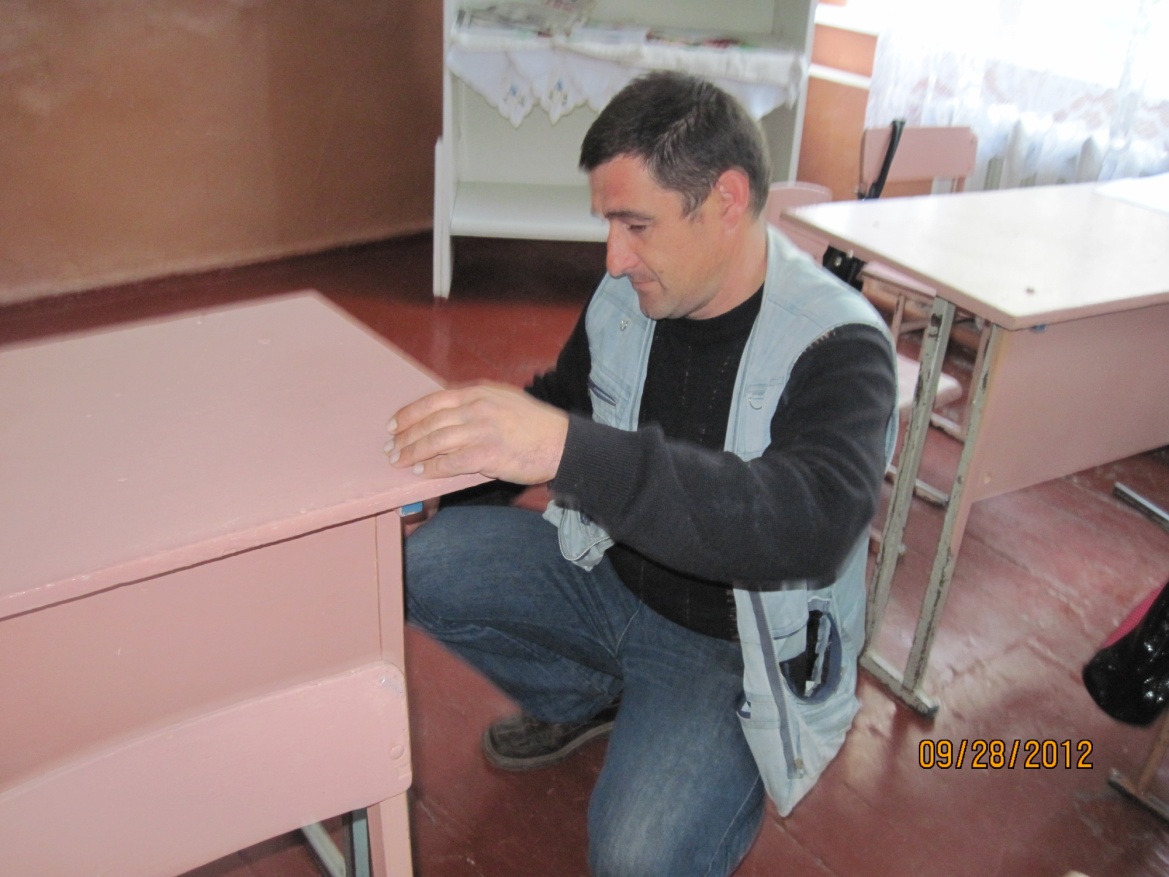 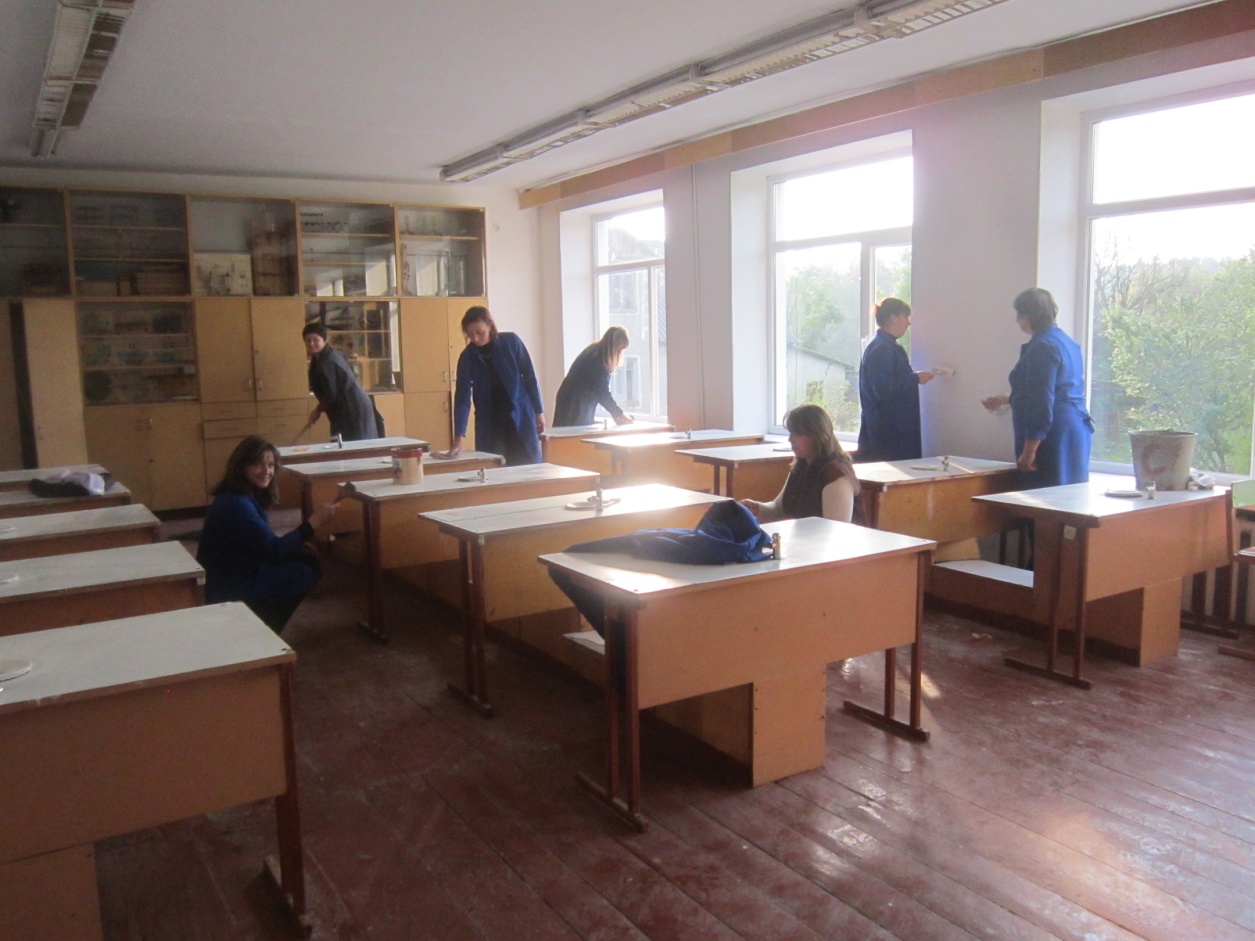 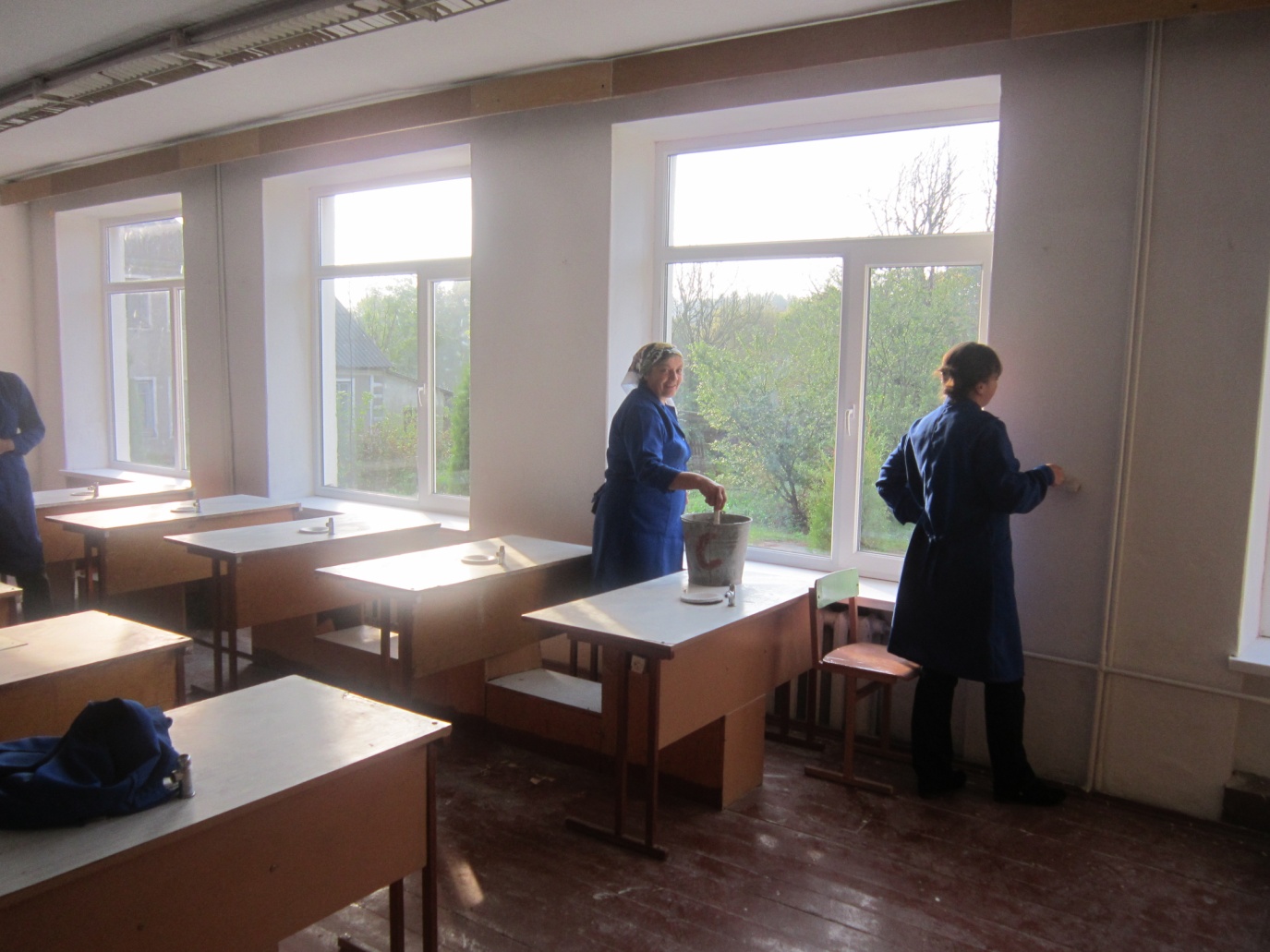 ДЯКУЮ 
ЗА 
УВАГУ!
Завуч по виховній роботі
Бойко Марія Петрівна